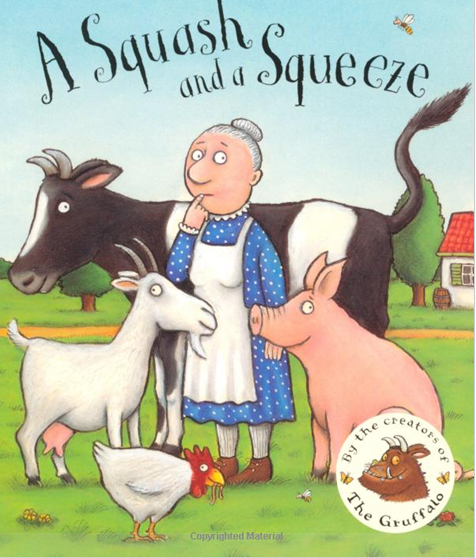 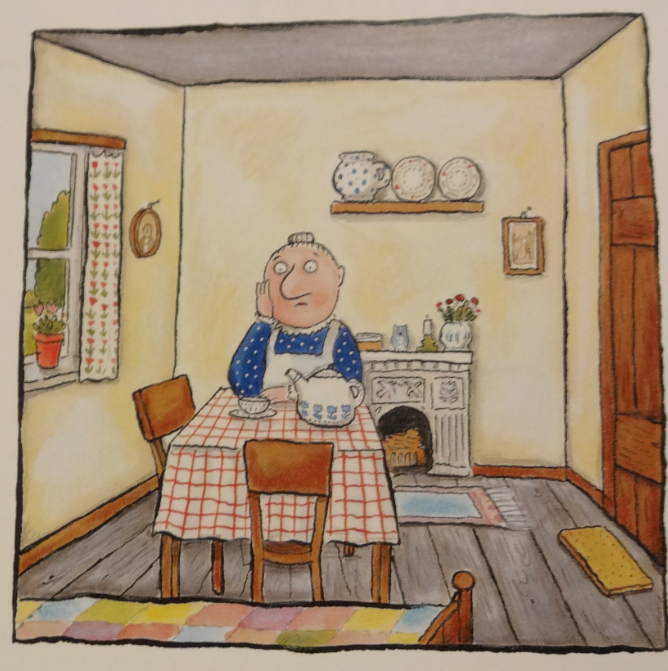 A little old lady lived all by herself, with a table and chairs and a jug on the shelf.
Resource: Puppet
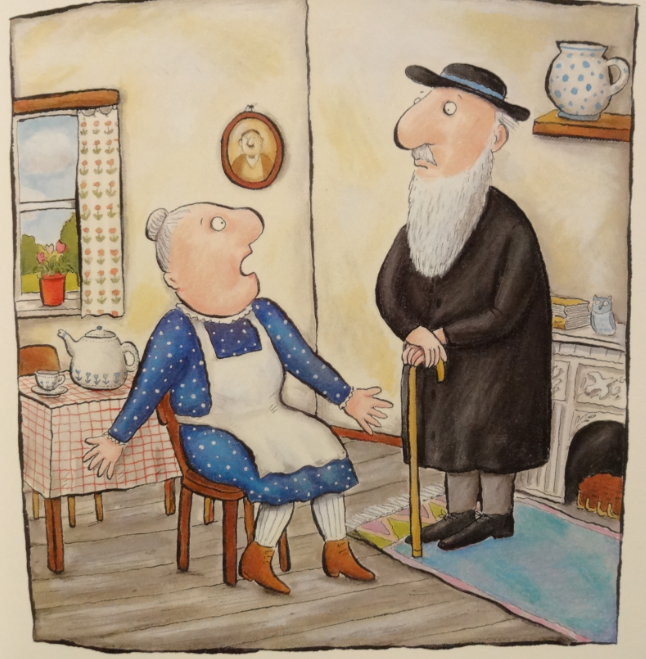 A wise old man heard her grumble and grouse, “There’s not enough room in my house. Wise old man, won’t you help me please? My house is a squash and a squeeze.”
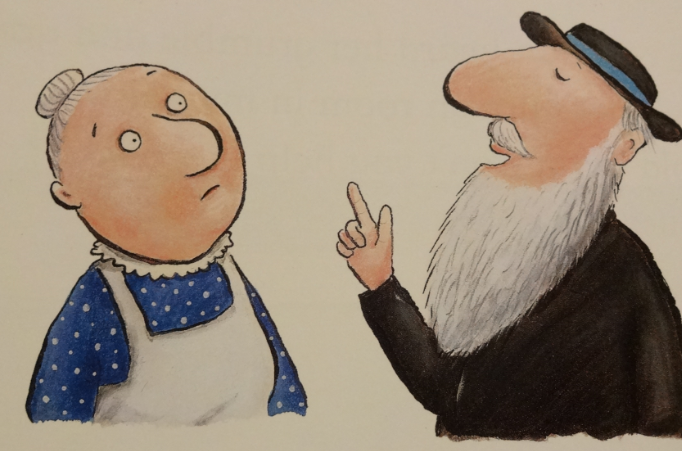 “Take in your hen,” said the wise old man
Resource: Hen toy / picture
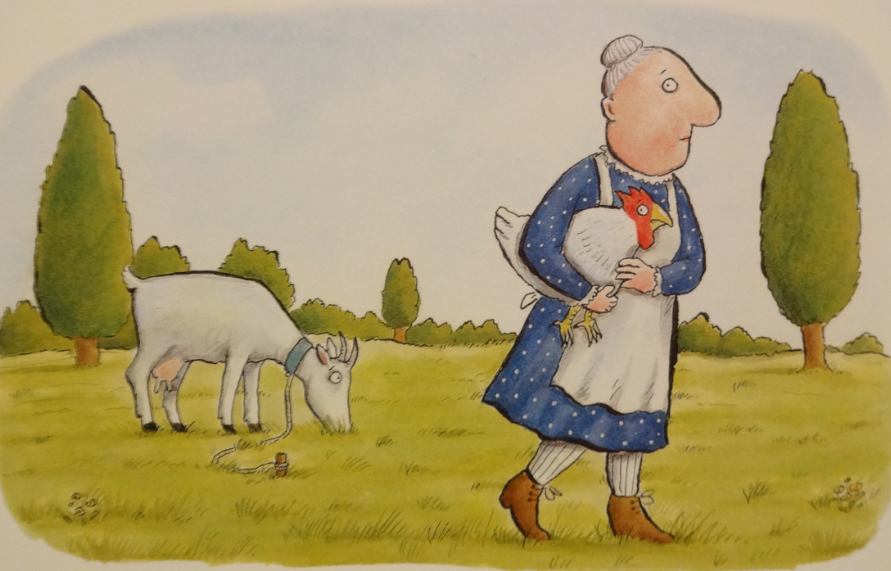 “Take in my hen? What a curious plan.”
Resource: Hen toy / picture/feather
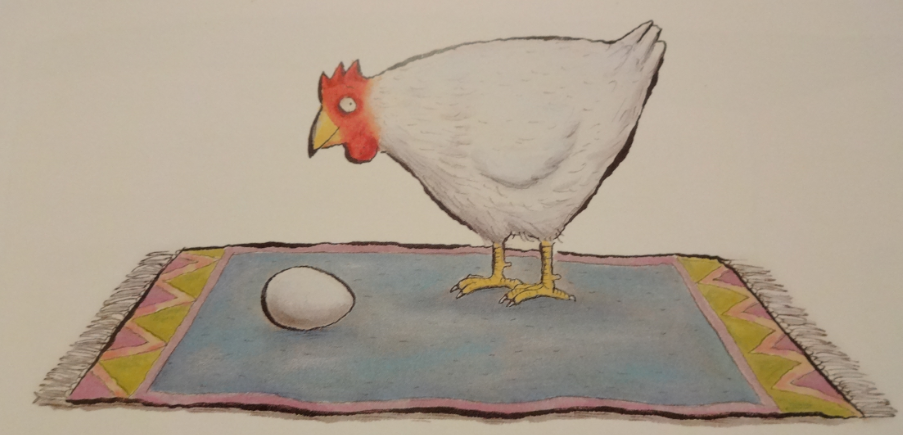 Well, the hen laid an egg on the fireside rug,
Resource: Hen toy / picture and egg
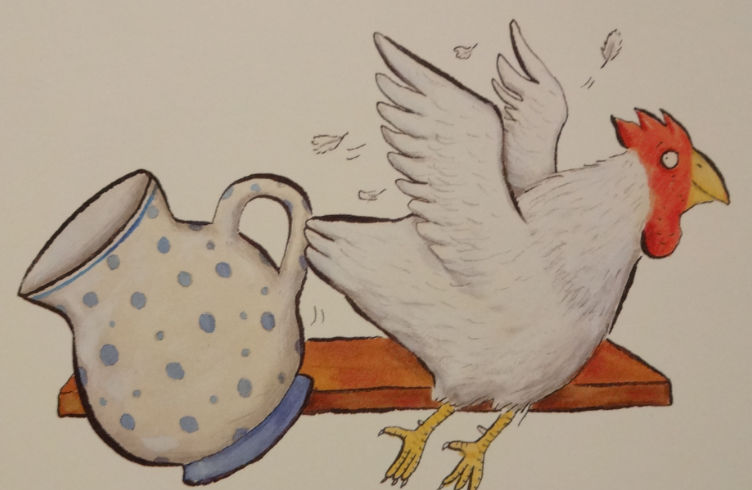 And flapped round the room knocking over the jug.
Resource: Hen toy / picture
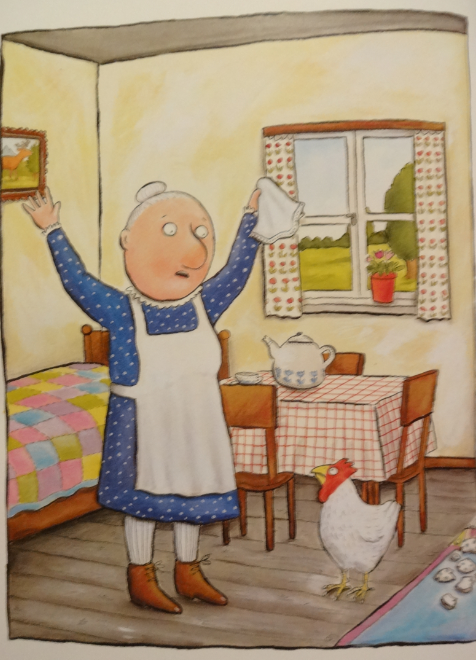 Resource: Puppet
The little old lady cried, “What shall I do? It was pokey for one and it’s tiny for two. My nose has a tickle and there’s no room to sneeze. My house is a squash and a squeeze.”
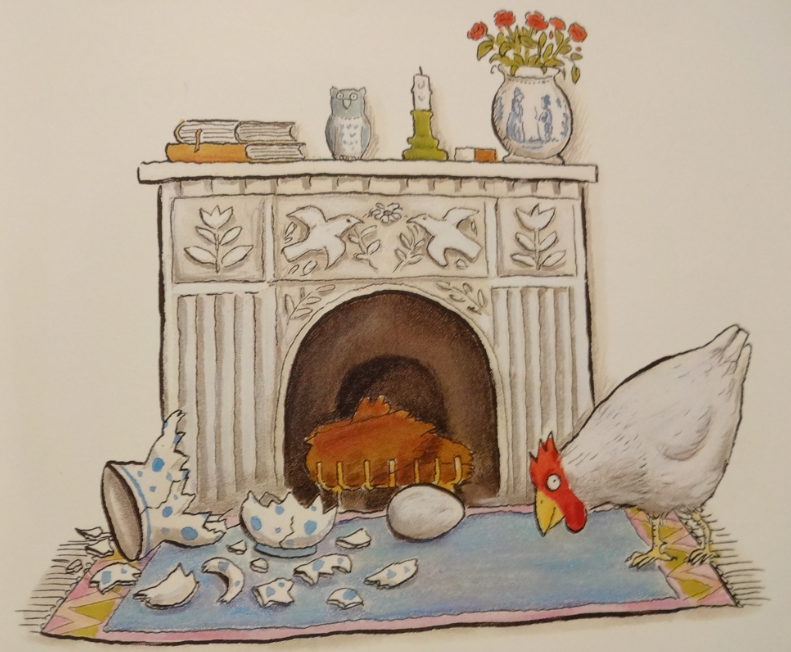 And she said, “Wise old man, won’t you help me please? My house is a squash and a squeeze.”
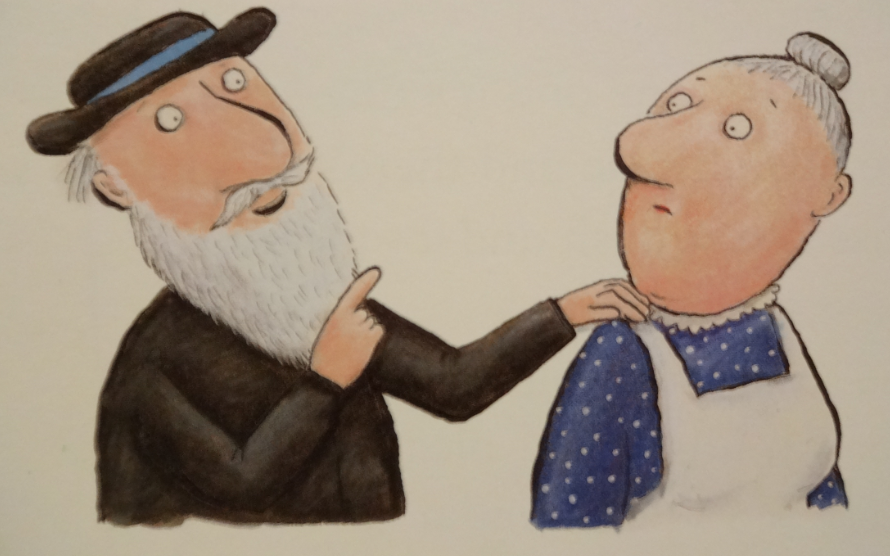 “Take in your goat,” said the wise old man.
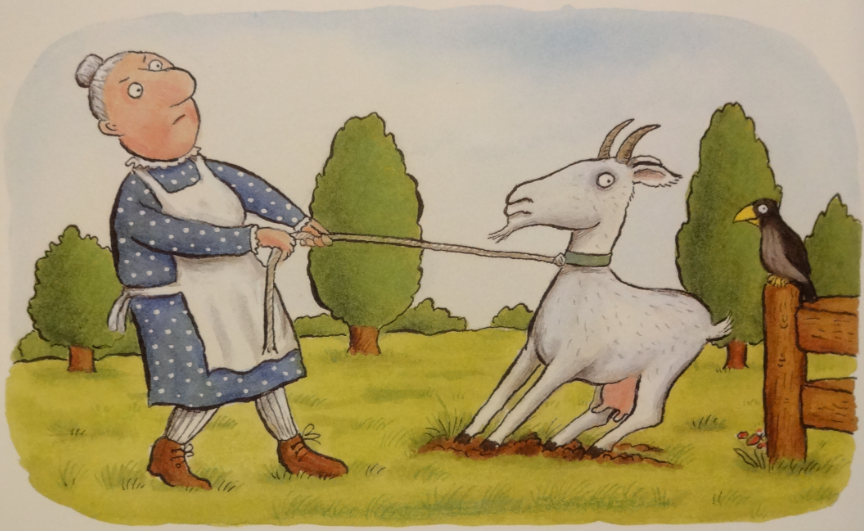 “Take in my goat? What a curious plan.”
Resource: Goar toy / picture
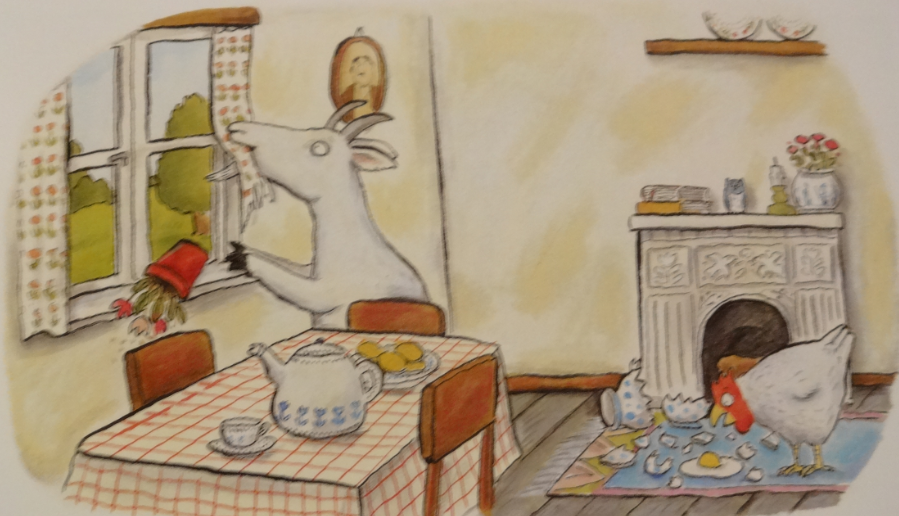 Well, the goat chewed the curtains and trod on an egg,
Resource: Goat toy / picture, material and egg
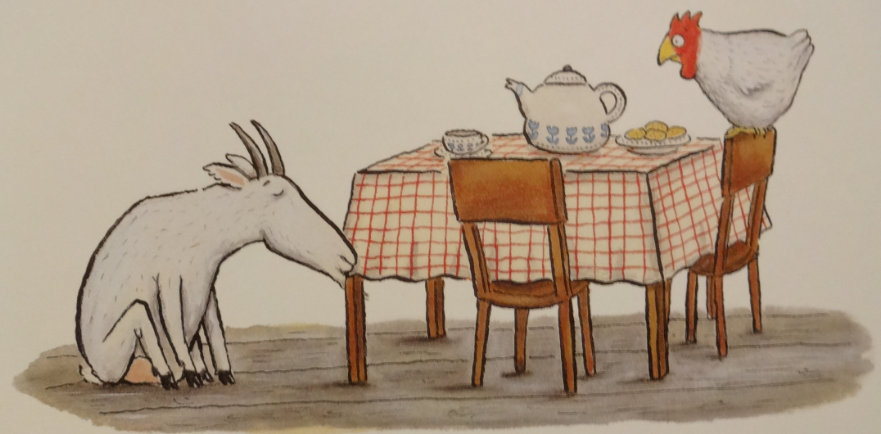 Then sat down to nibble on the table leg.
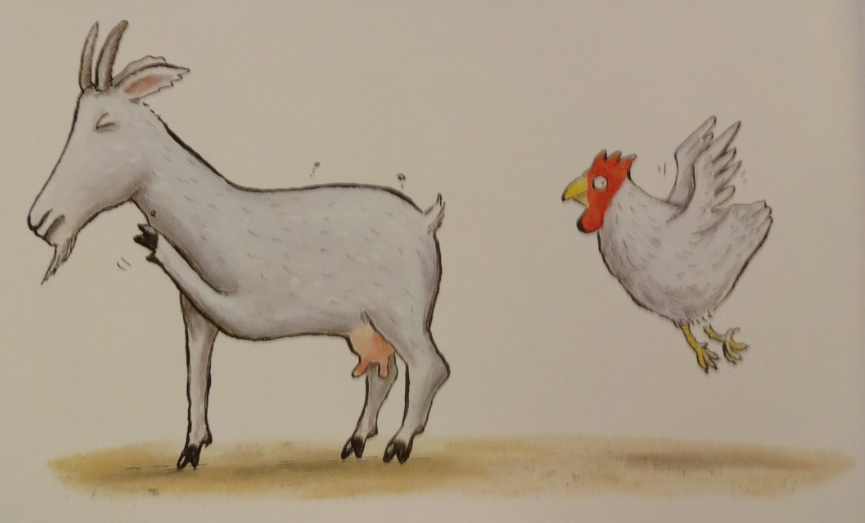 The little old lady cried, “Glory be! It was tiny for two and it’s titchy for three. The hen pecks the goat and the goat’s got fleas. My house is a squash and a squeeze.”
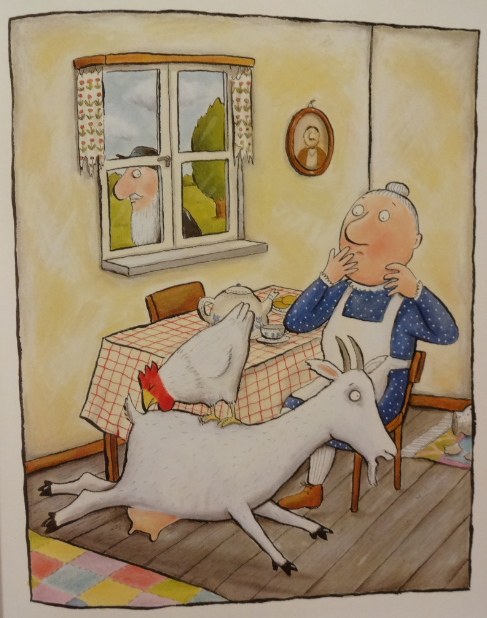 And she said, “Wise old man, won’t you help me, please? My house is a squash and a squeeze.”
Resource: Puppet
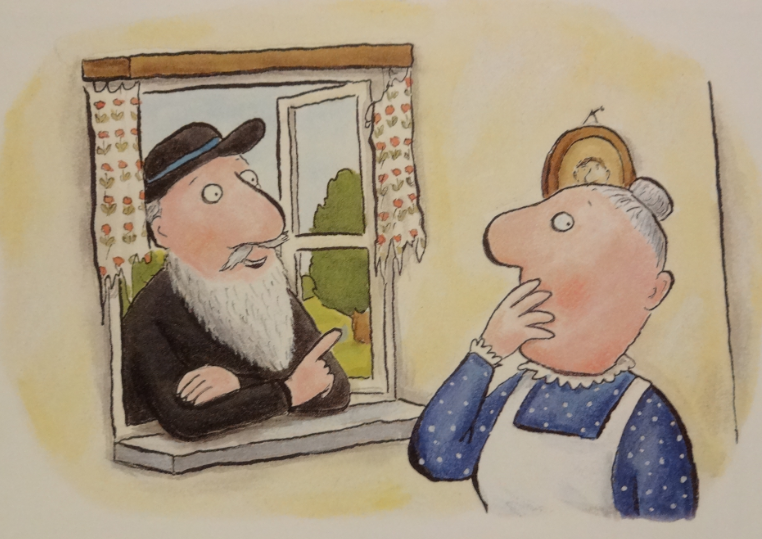 “Take in your pig,” said the wise old man.
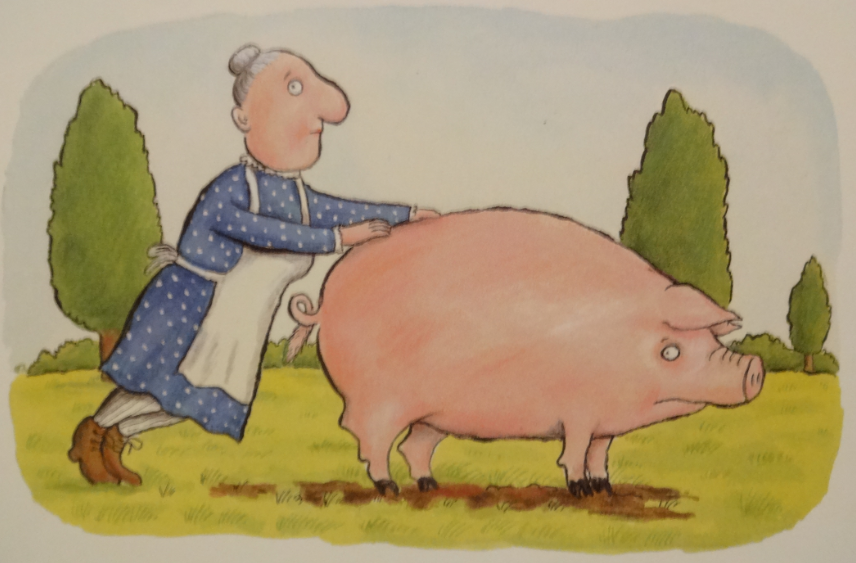 “Take in my pig? What a curious plan.”
Resource: Pig toy / picture
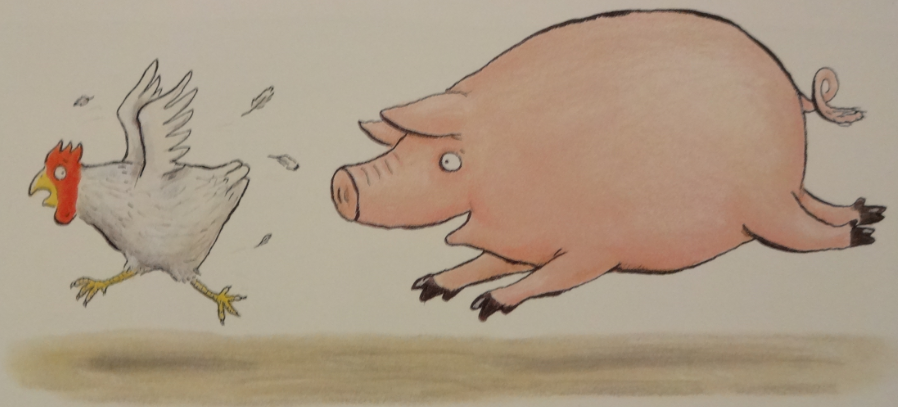 So she took in the pig who kept chasing the hen,
Resource: Pig and hen toy / picture
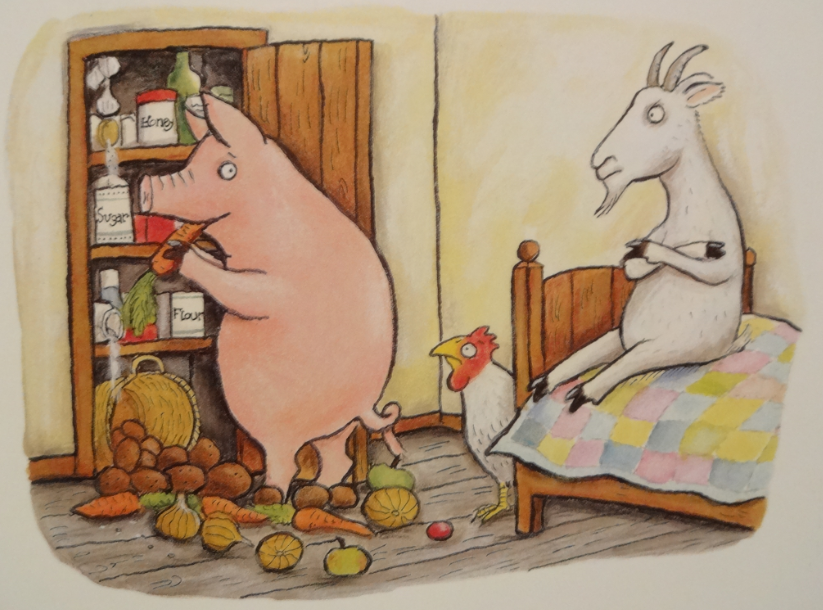 And raiding the larder again and again.
Resource: Pig toy / picture
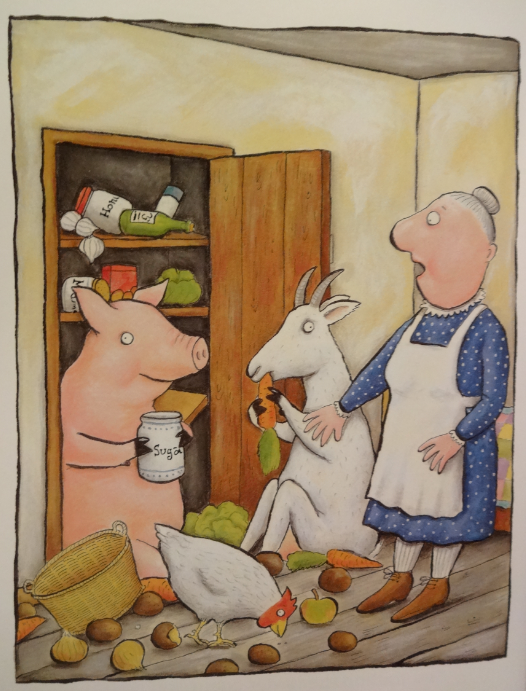 The little old lady cried, “Stop I implore! It was titchy for three and it’s teeny for four. Even the pig in the larder agrees. My house is a squash and a squeeze.”
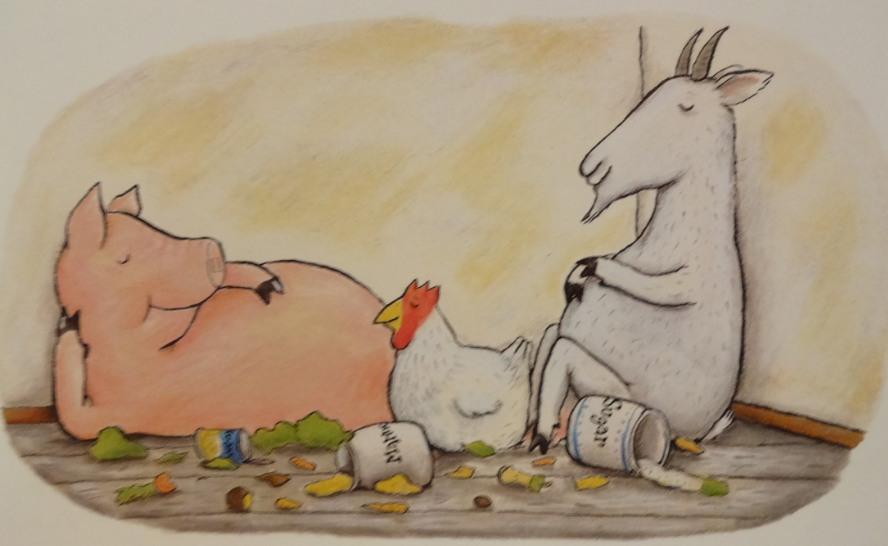 And she said, “Wise old man, won’t you help me, please? My house is a squash and a squeeze.”
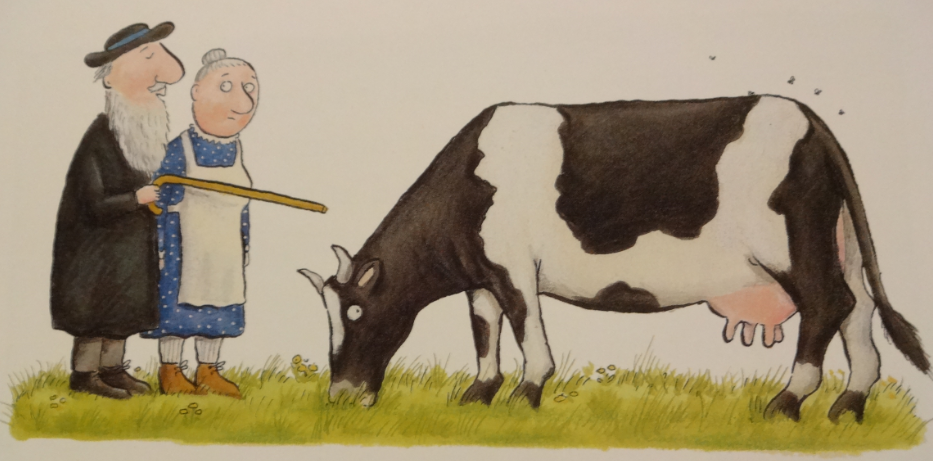 “Take in your cow,” said the wise old man,
Resource: Cow toy / picture
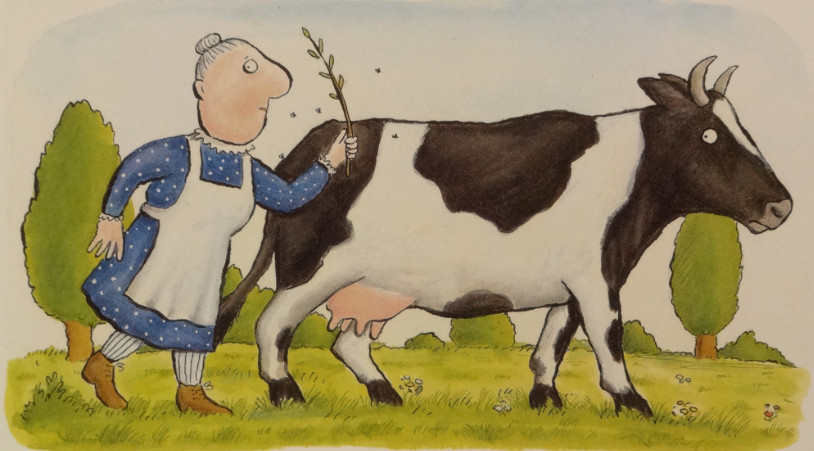 “Take in my cow? What a curious plan.”
Resource: Cow toy / picture
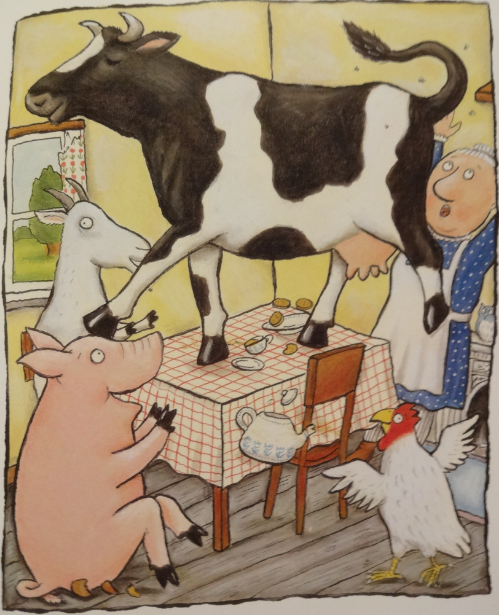 Well, the cow took one look and charged straight at the pig, then jumped on the table and tapped out a jig.
Resource: Cow toy / picture
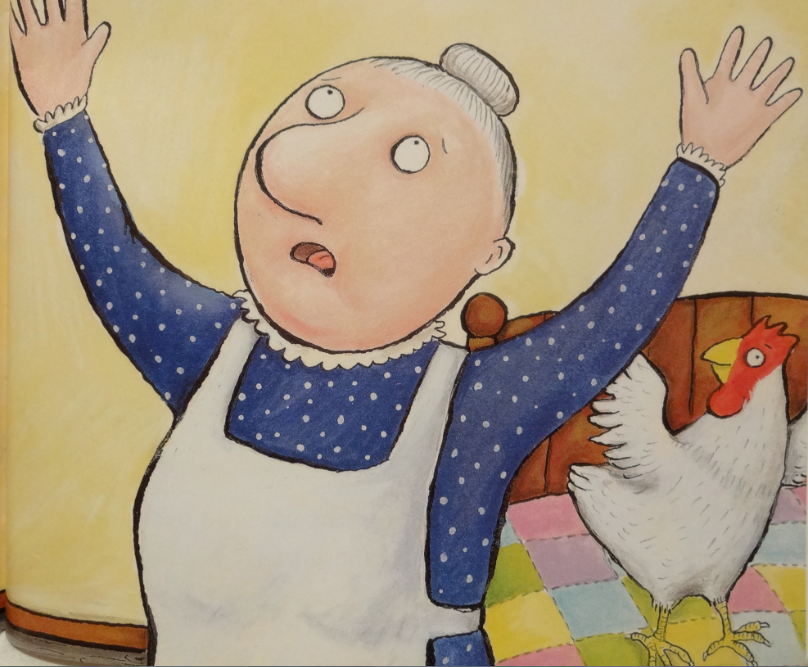 The little old lady cried, “Heavens alive! It was teeny for four and it’s weeny for five. I’m tearing my hair out, I’m down on my knees. My house is a squash and a squeeze.”
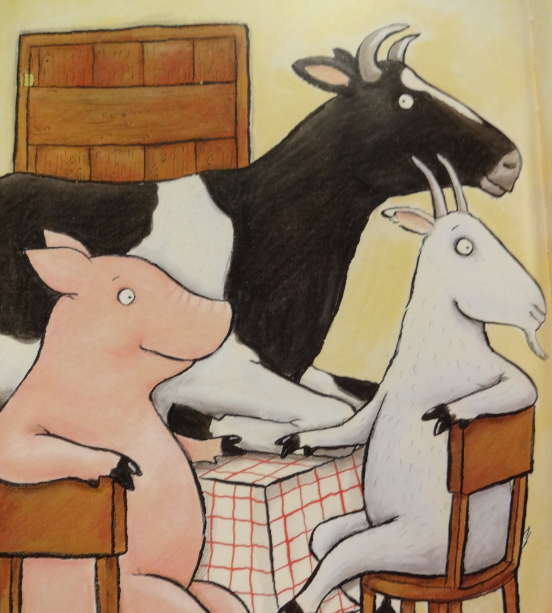 And she said, “Wise old man, won’t you help me, please? My house is a squash and a squeeze.”
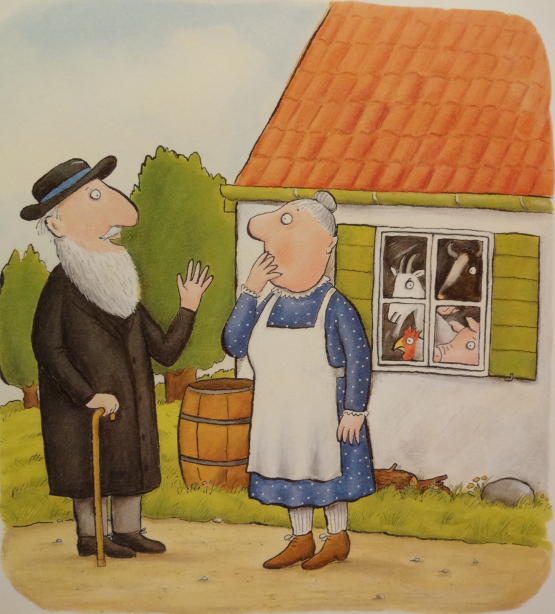 “Take then all out,” said the wise old man. “But then I’ll be back where I first began.”
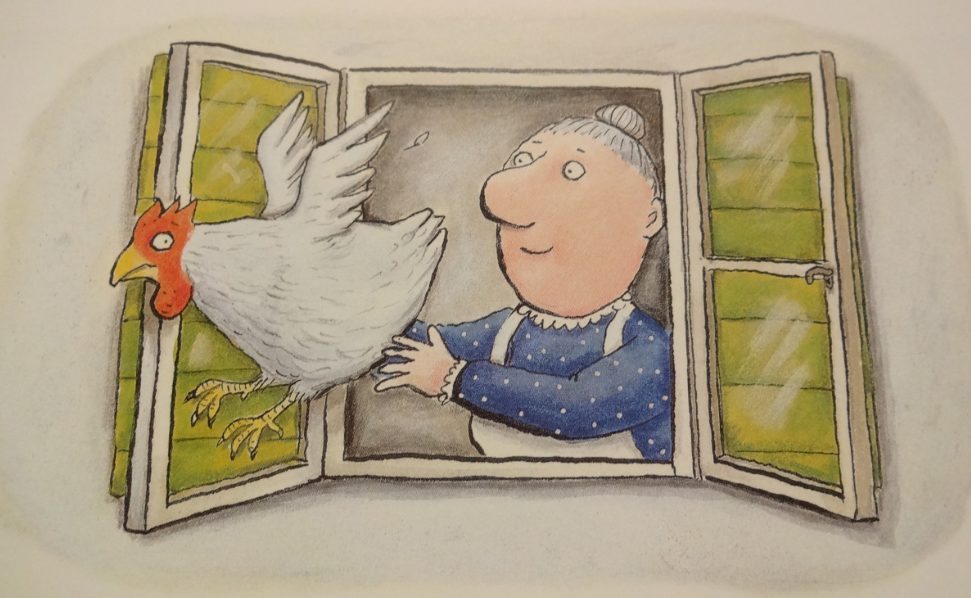 So she opened the window and out flew the hen. “That’s better – at last I can sneeze again.”
Resource: Hen  toy / picture
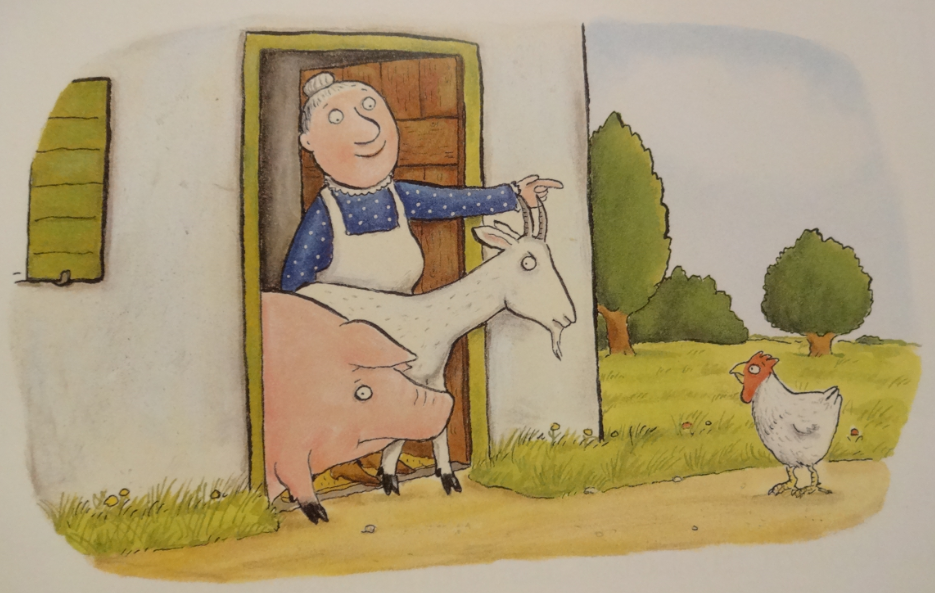 She shooed out the goat and she shoved out the pig. “My house is beginning to feel pretty big.”
Resource: Goat  toy / picture
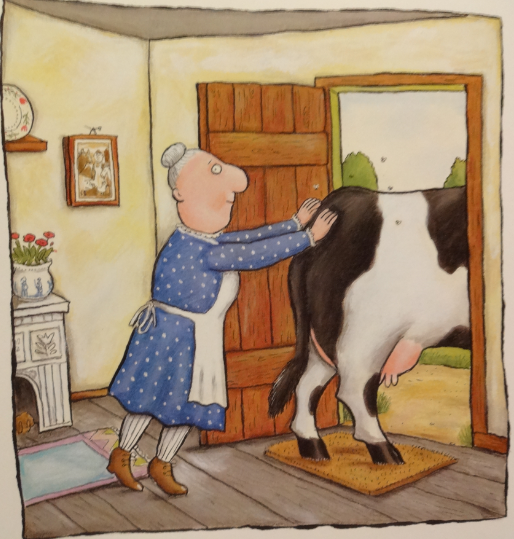 She huffed and she puffed and she pushed out the cow. “Just look at my house, it’s enormous now.”
Resource: Cow toy / picture
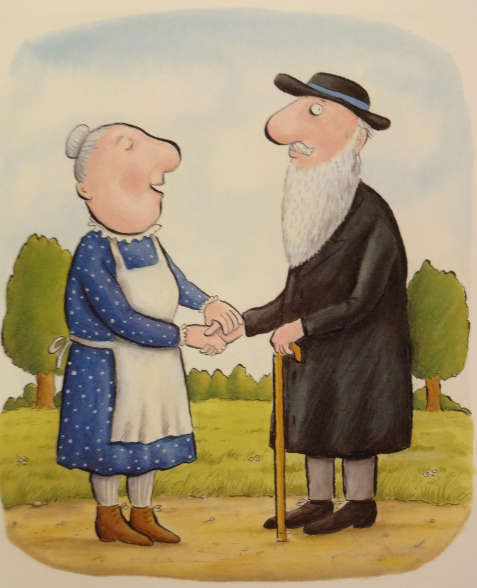 “Thank you, old man, for the work you have done. It was weeny for five, it’s gigantic for one. There’s no need to grumble and there’s no need to grouse. There’s plenty of room in my house.”
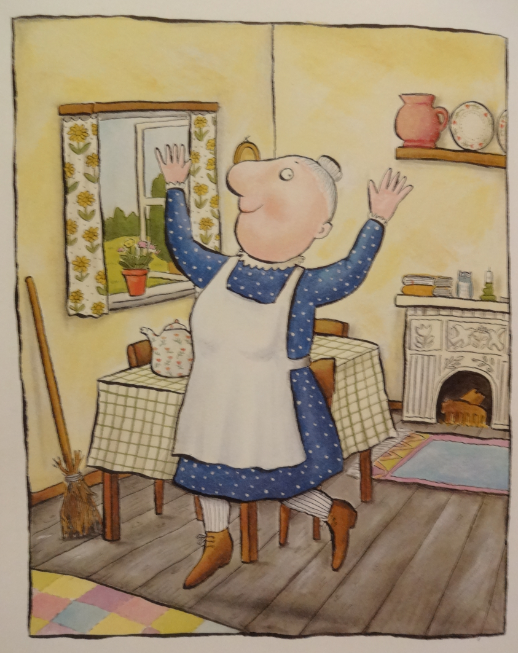 And now she’s full of frolics and fiddle-de-dees. It isn’t a squash and it isn’t a squeeze.
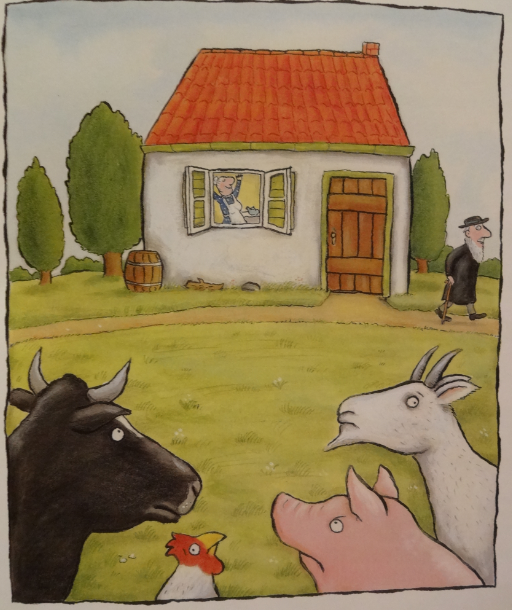 Yes, she’s full of frolics and fiddle-de-dees. It isn’t a squash or a squeeze.